C’est bien ? C’est mal ?
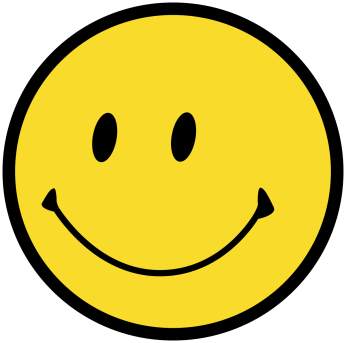 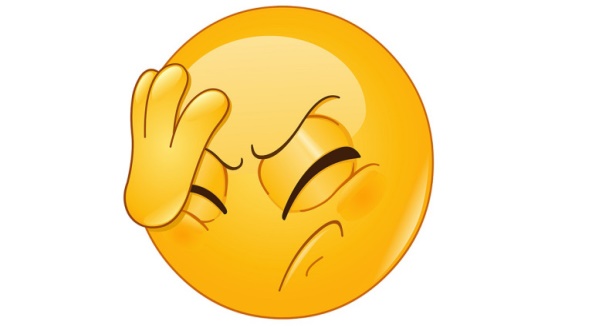 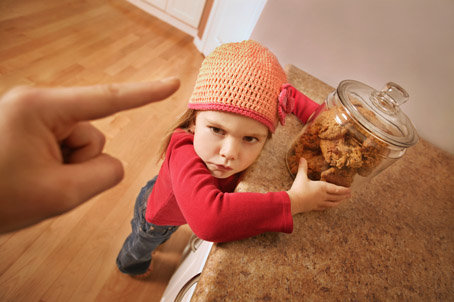 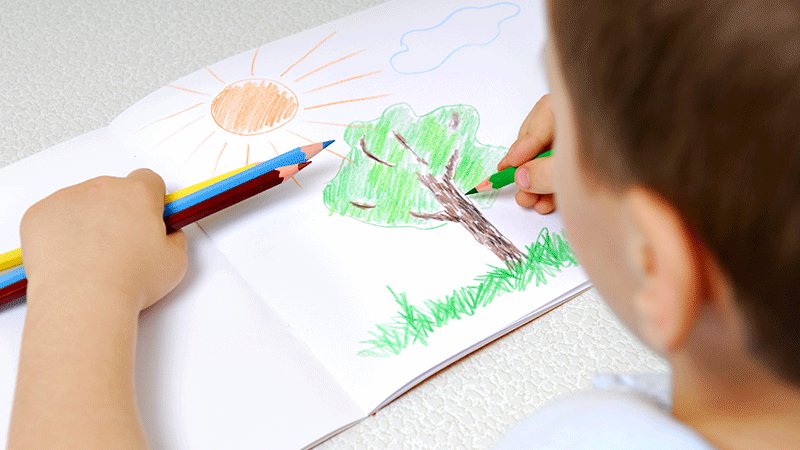 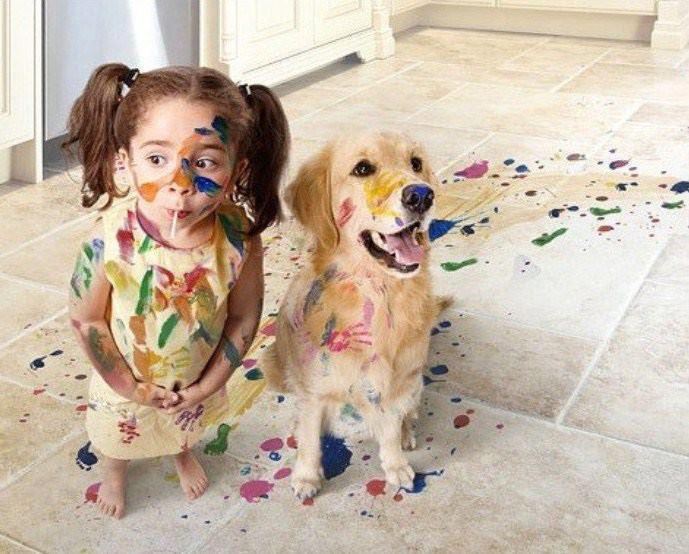 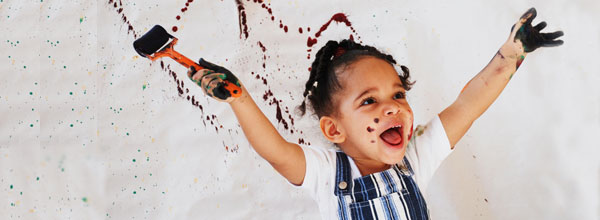 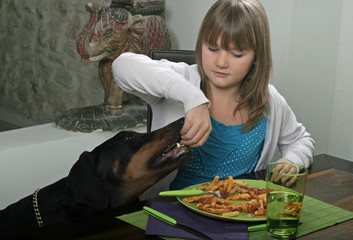 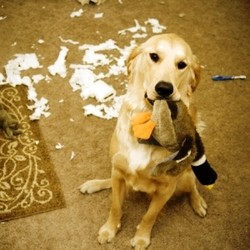 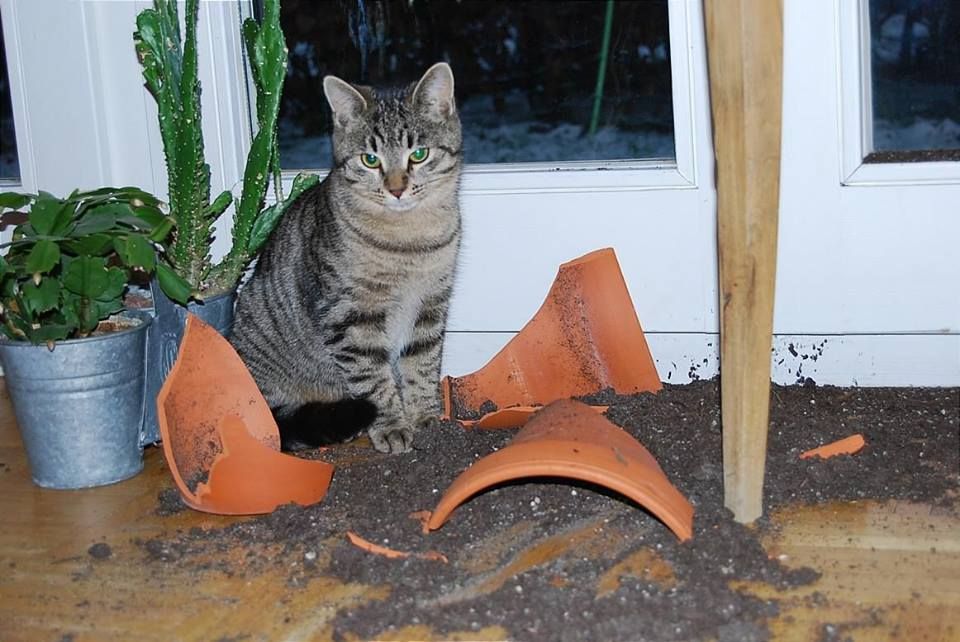 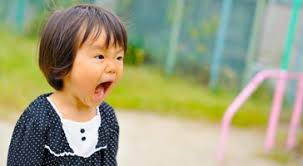 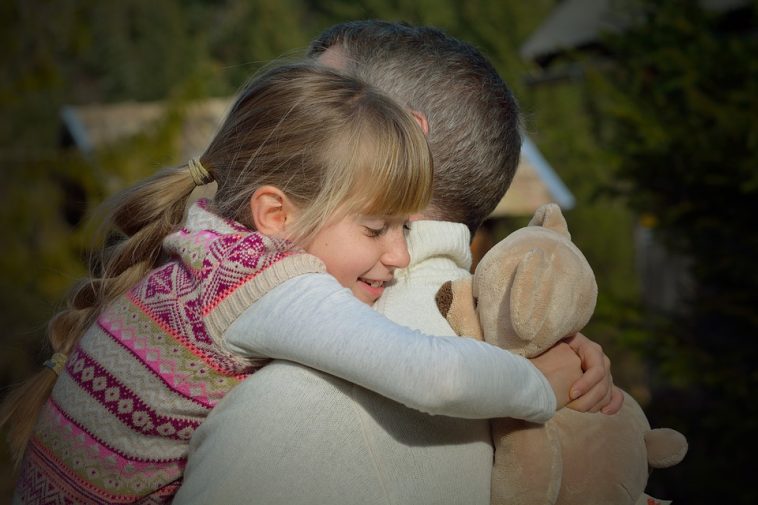 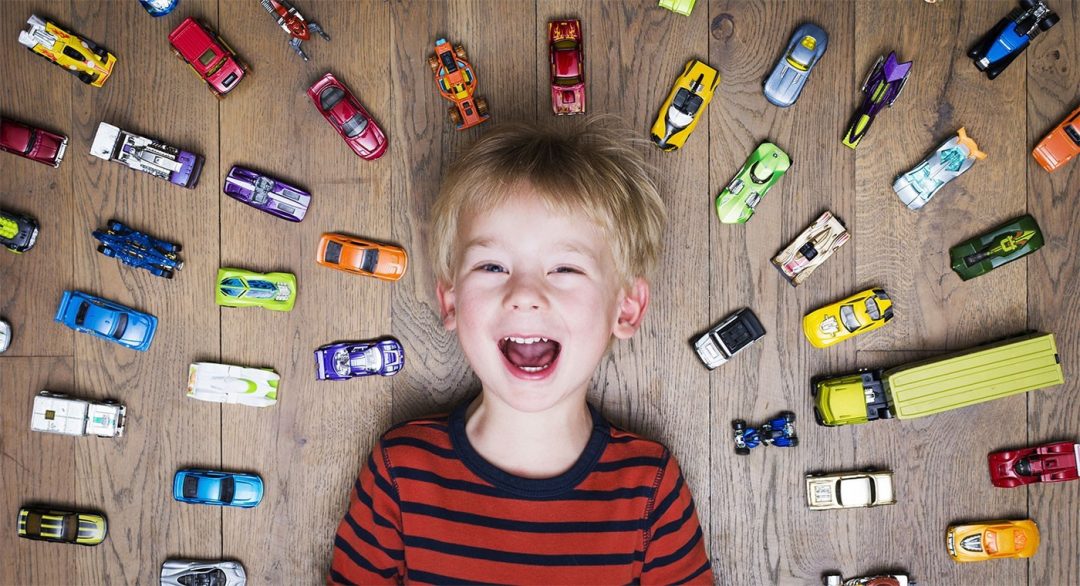 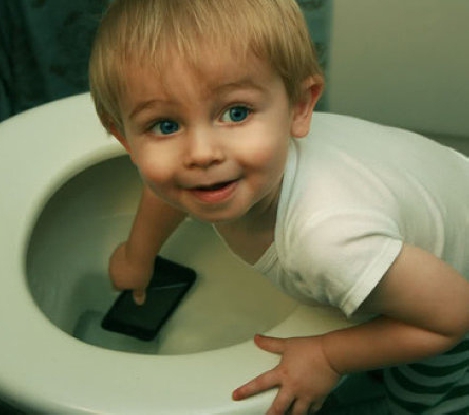 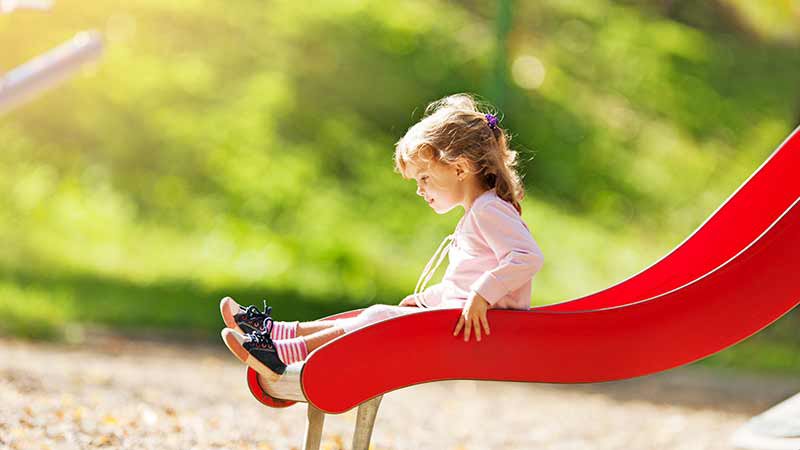 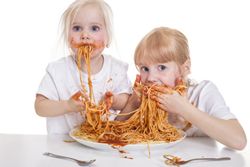 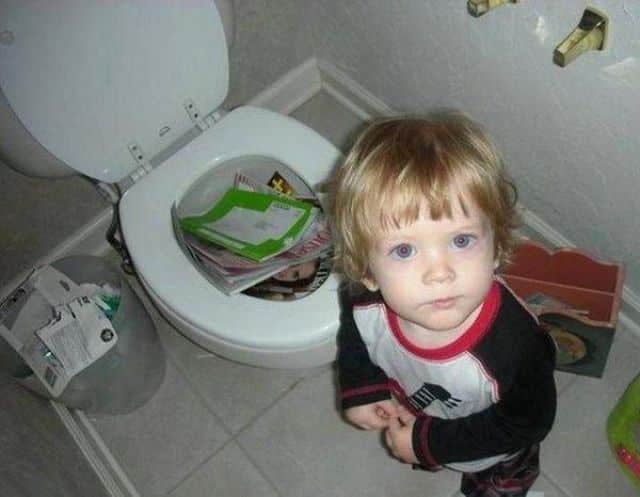 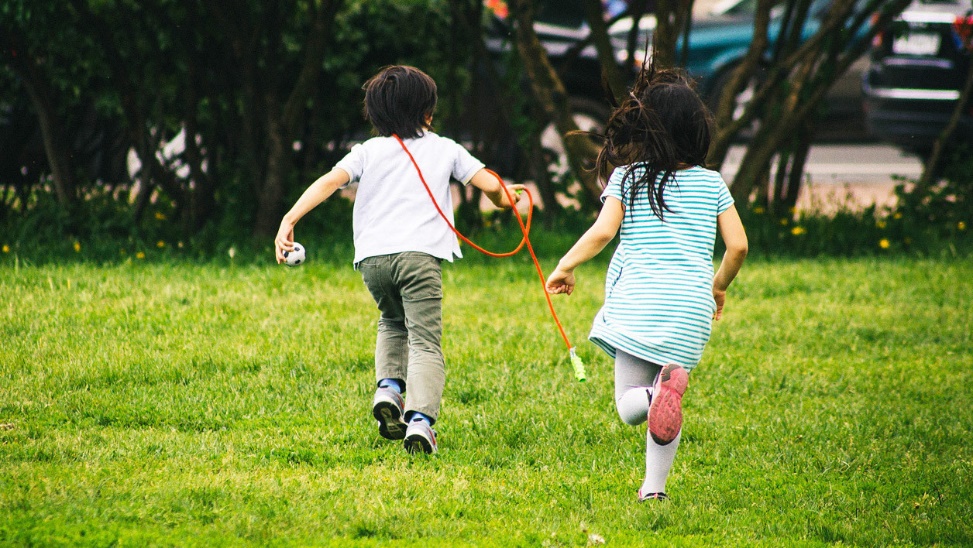 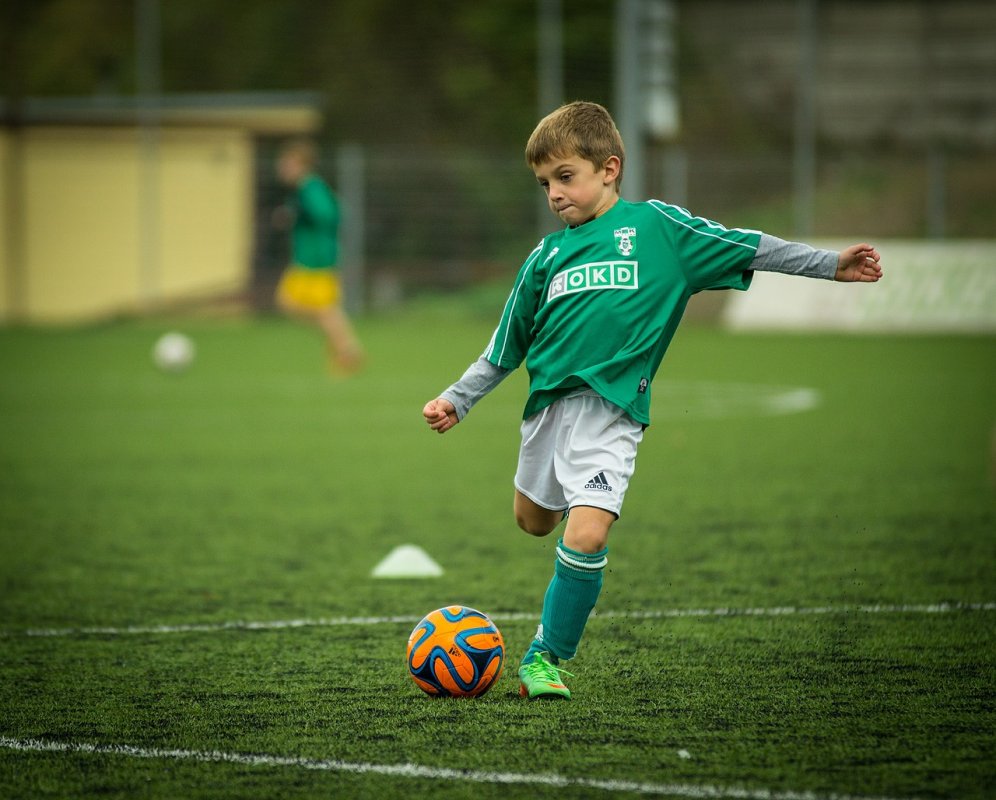 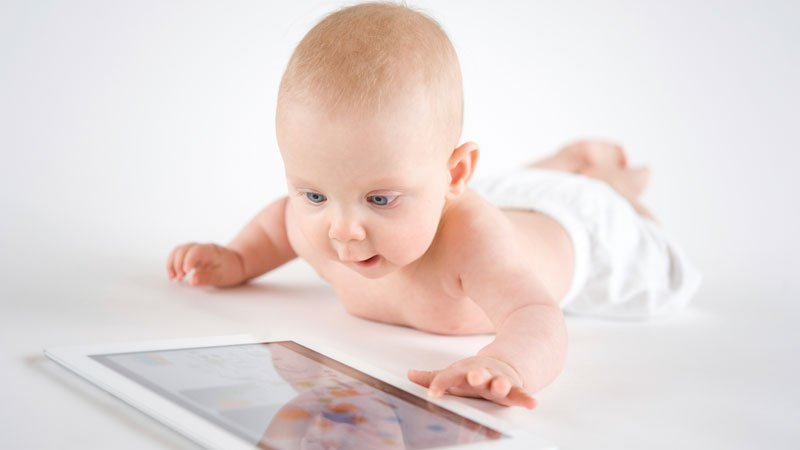 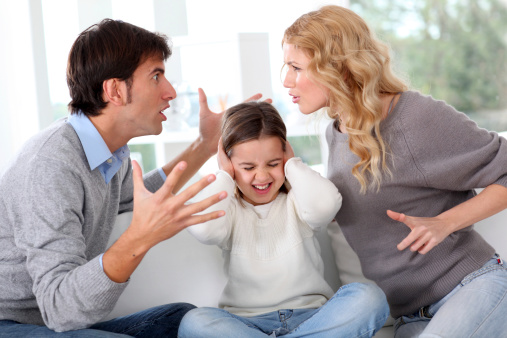 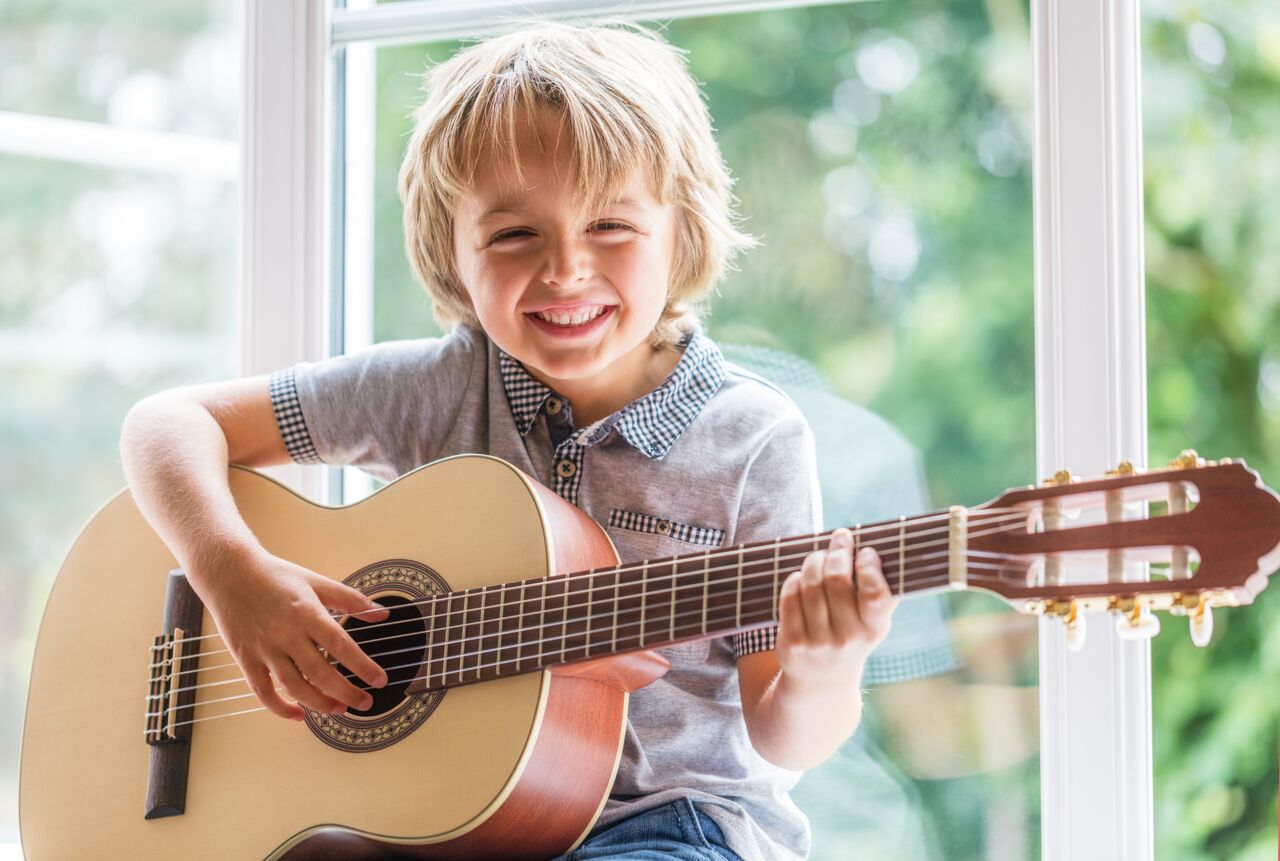 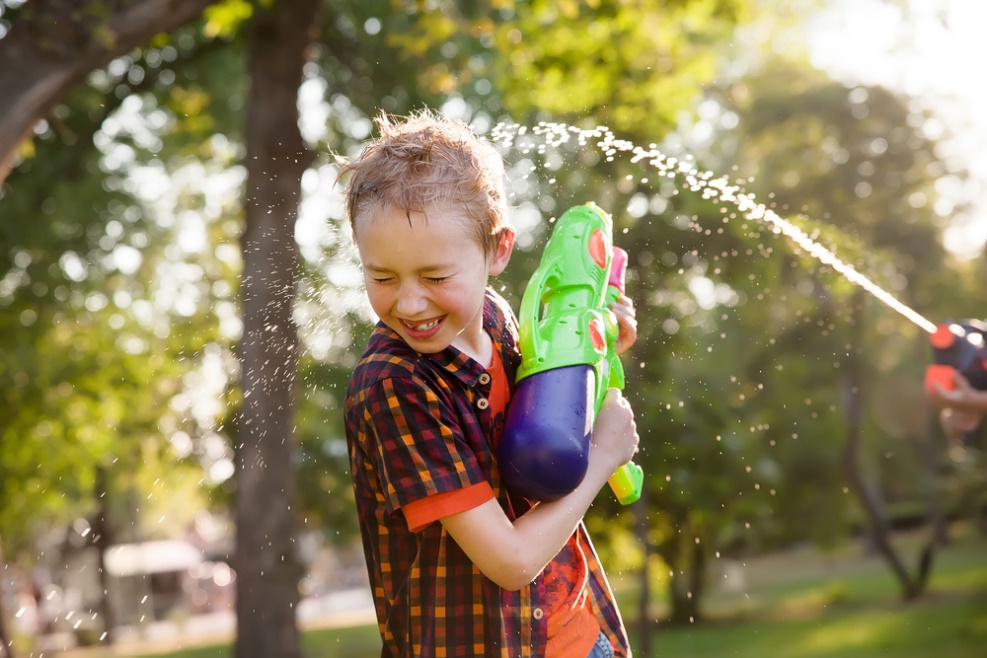 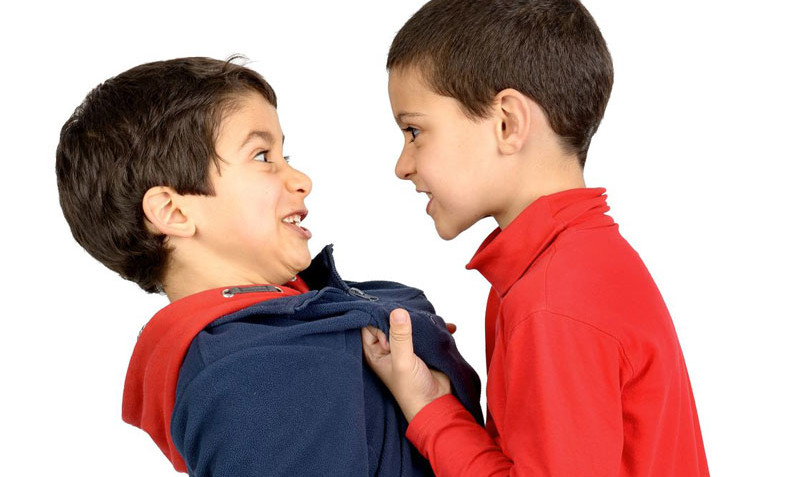 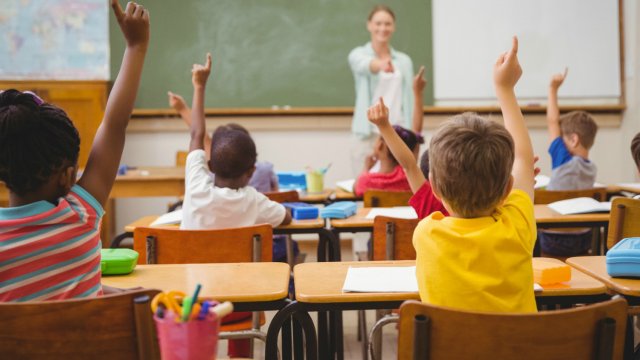 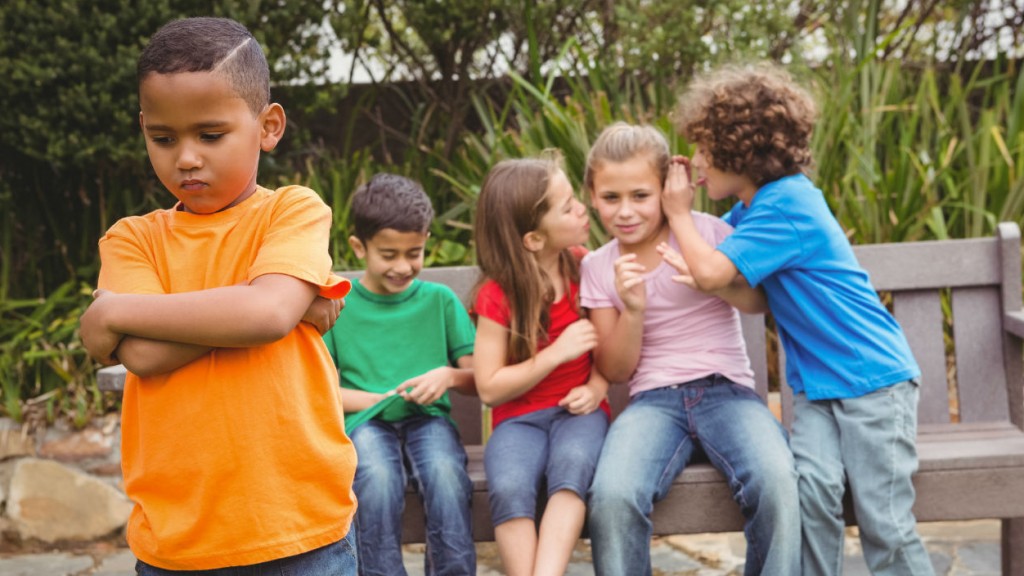 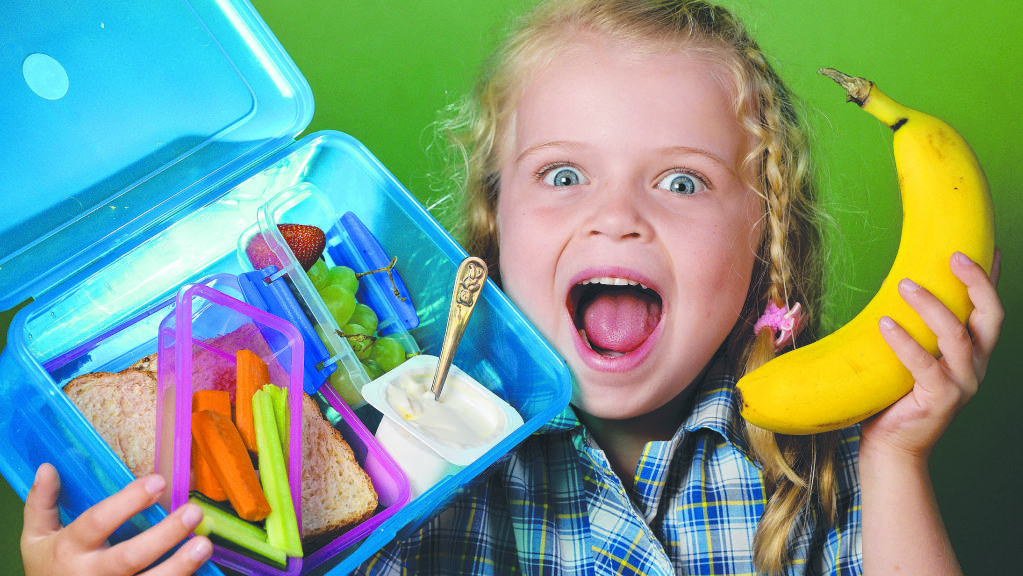 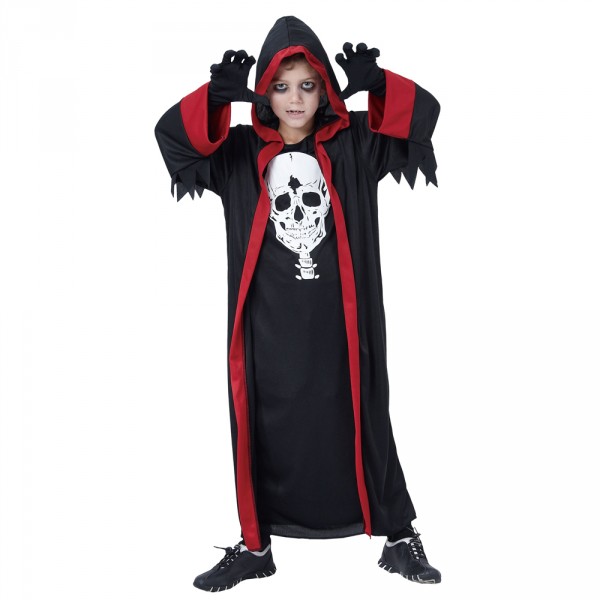 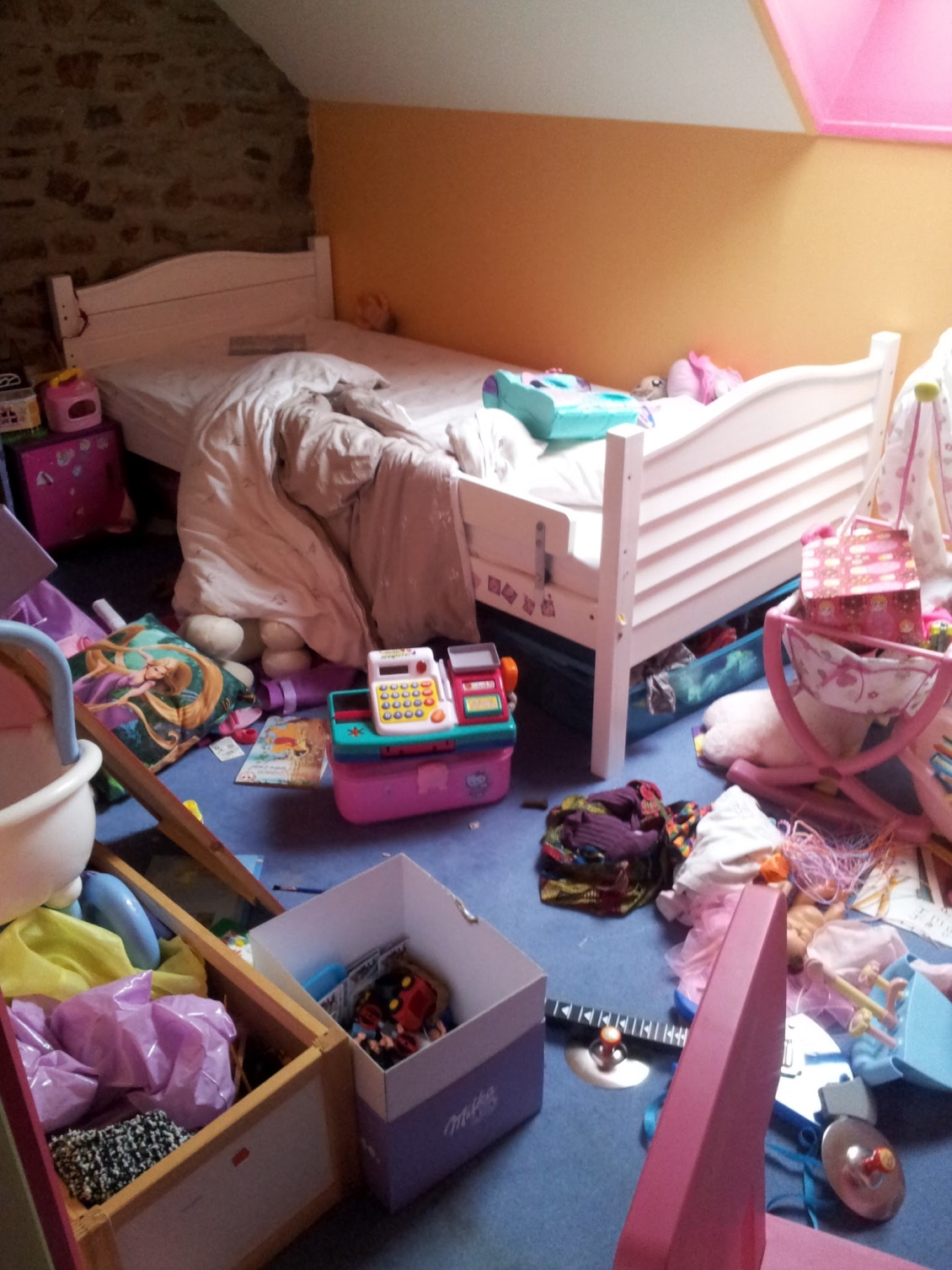 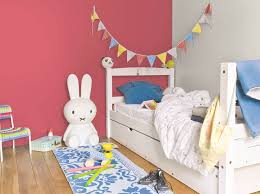 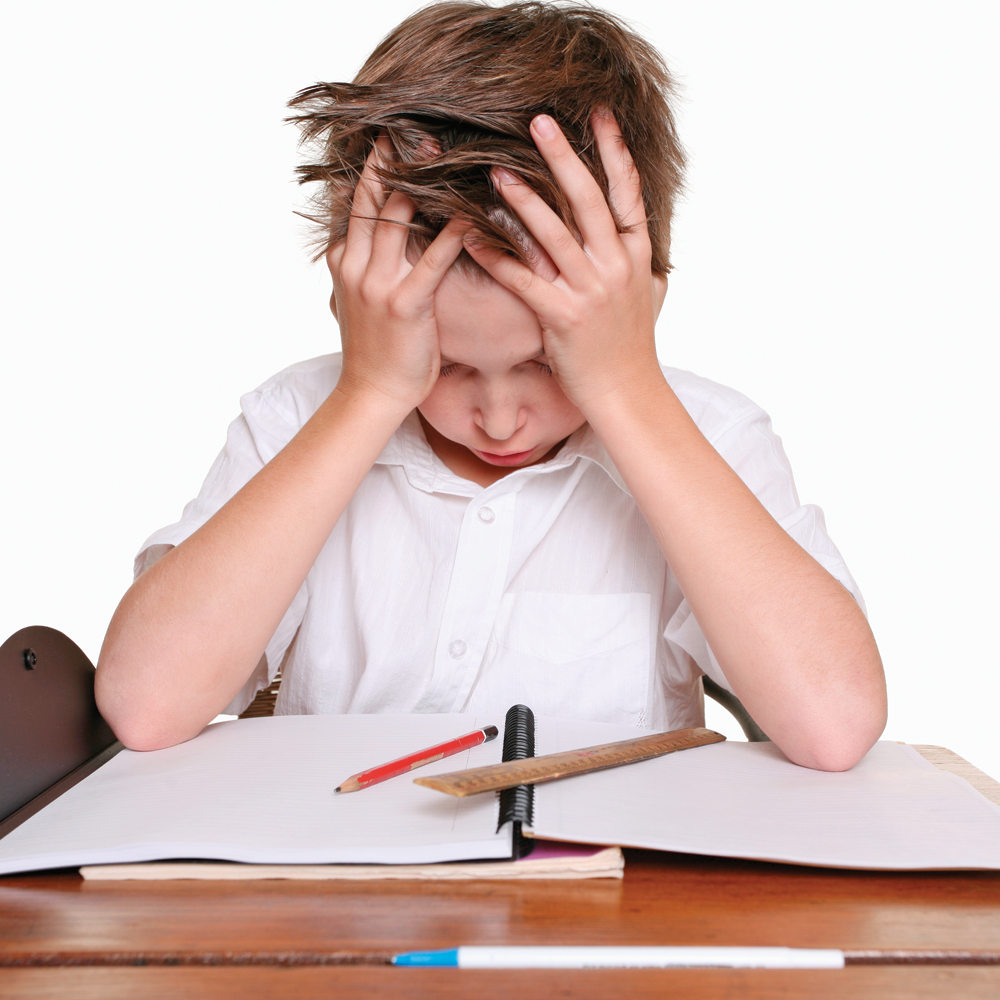 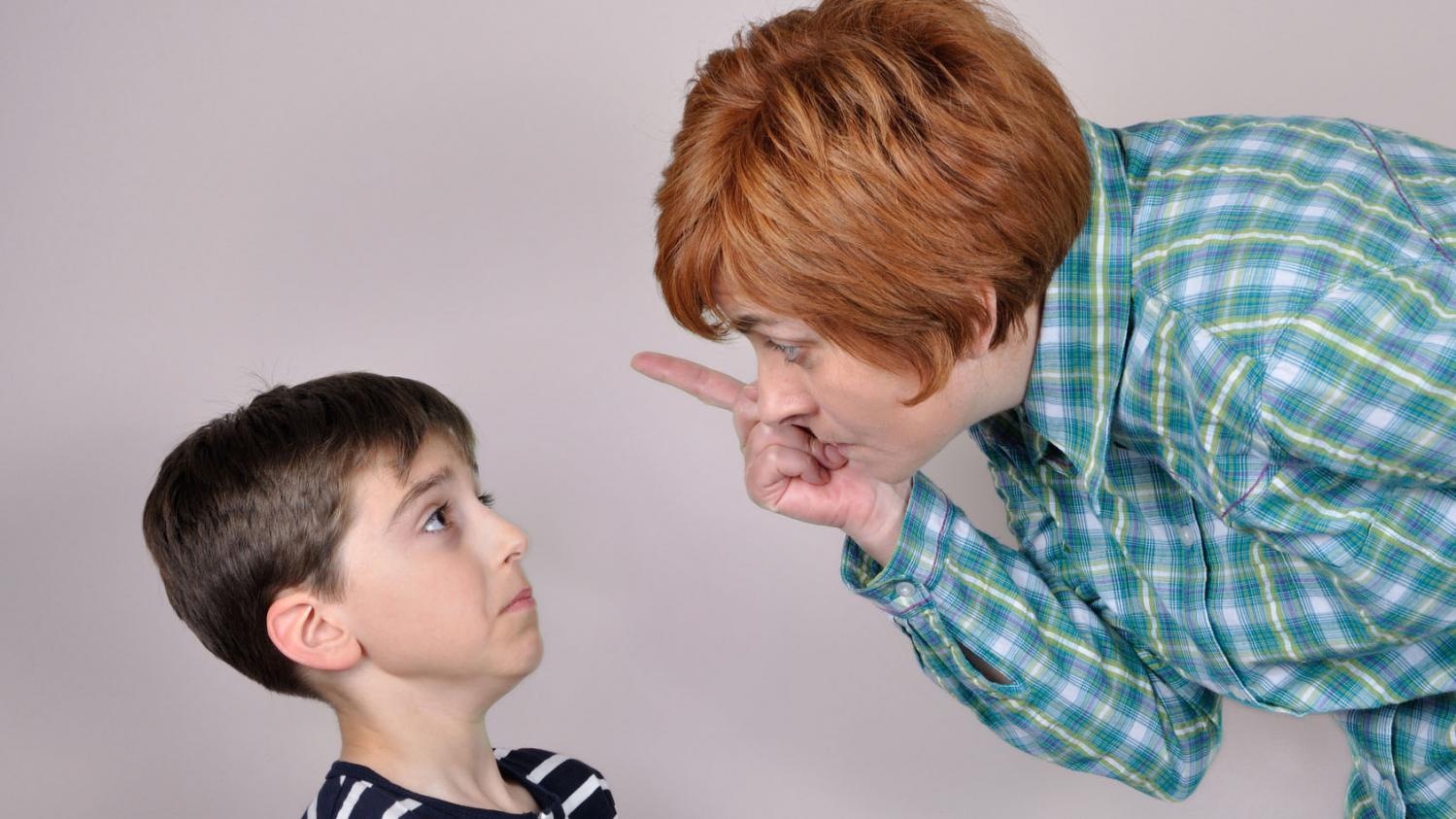 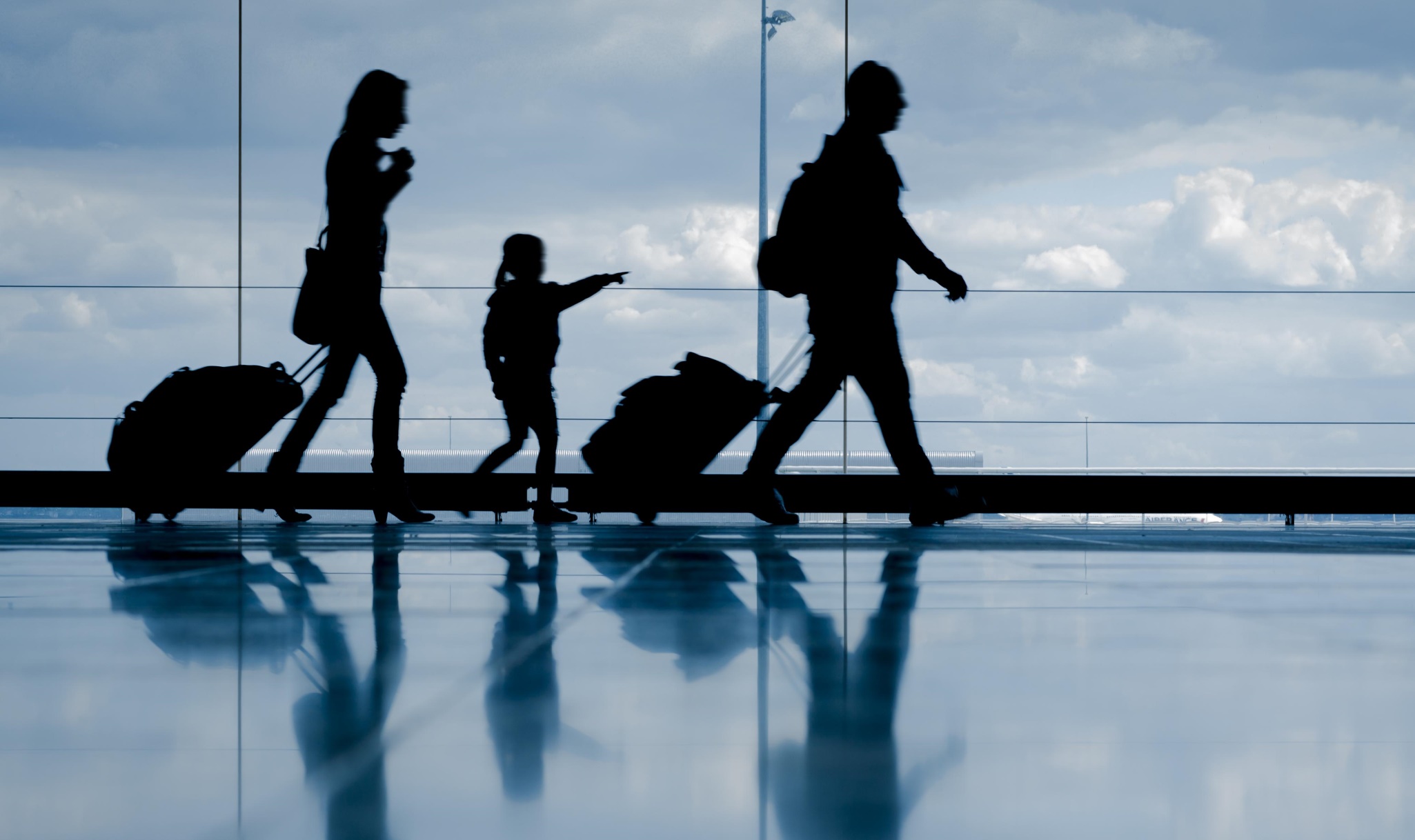 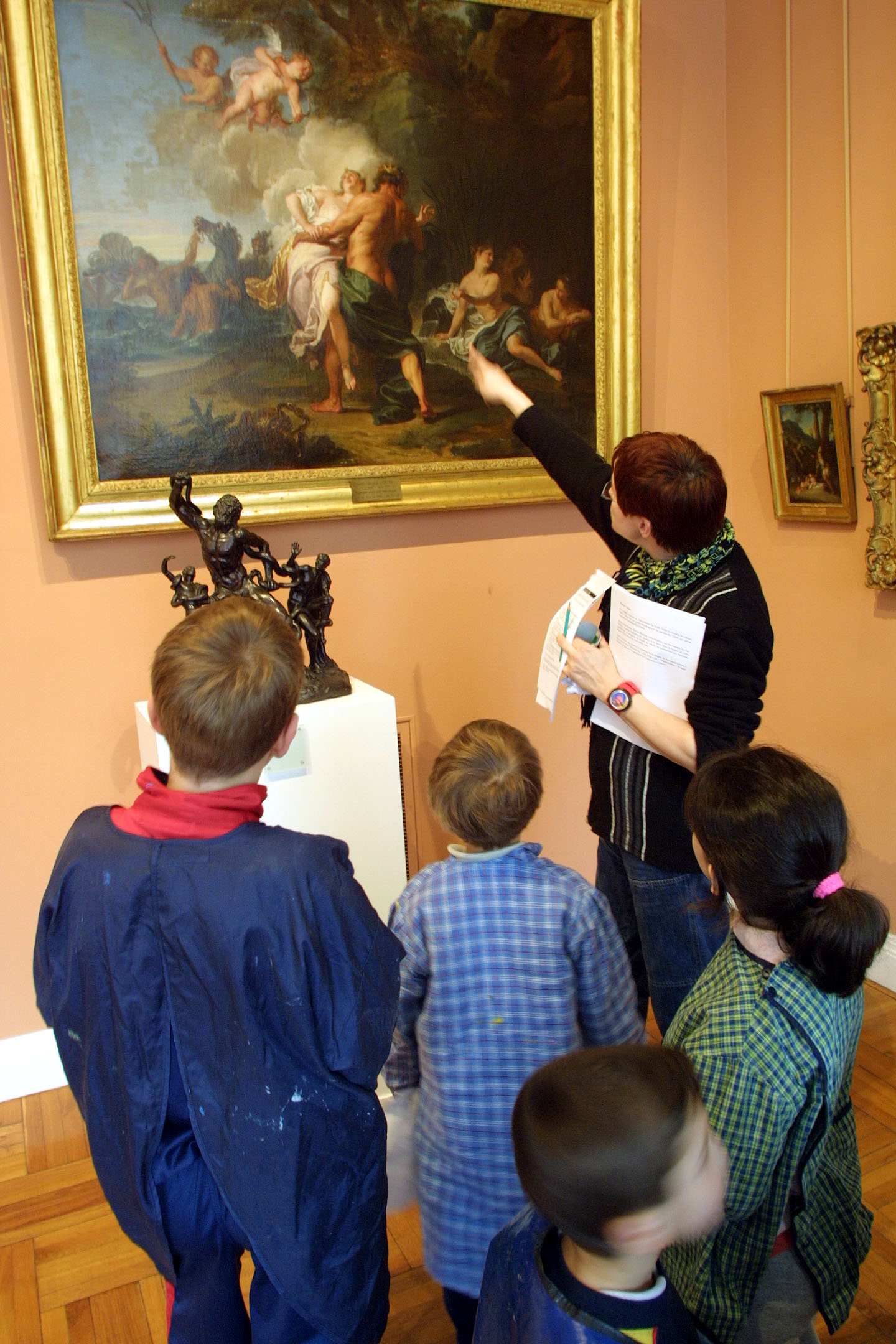 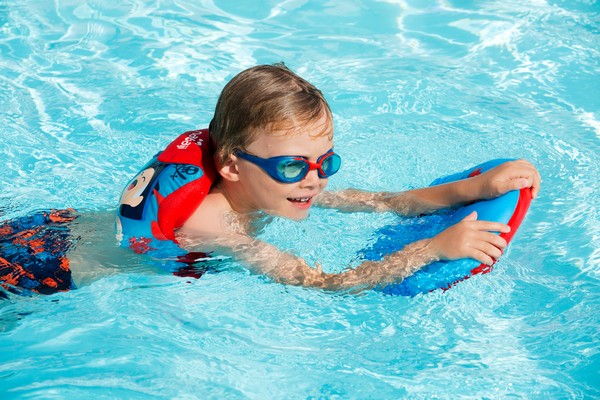 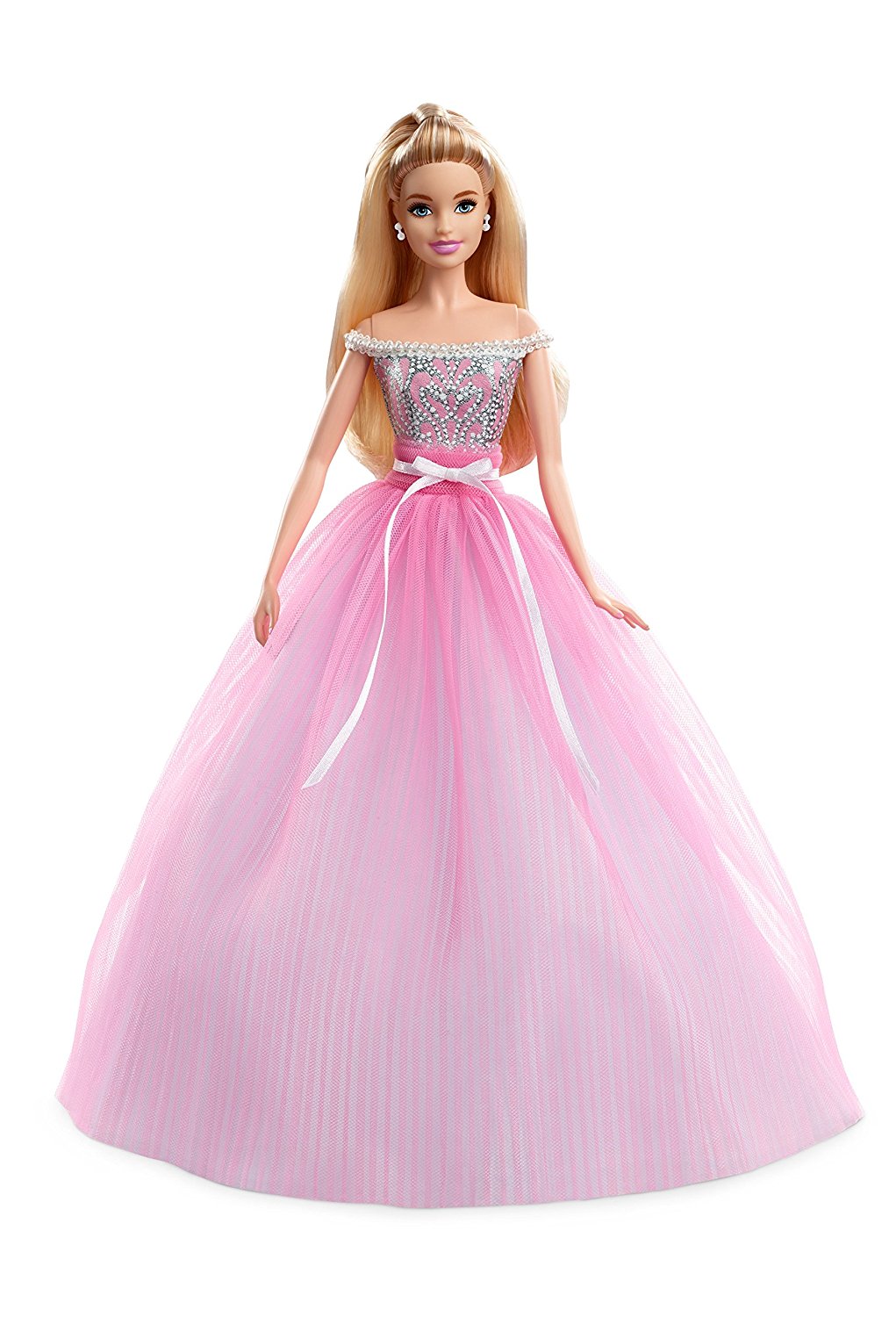 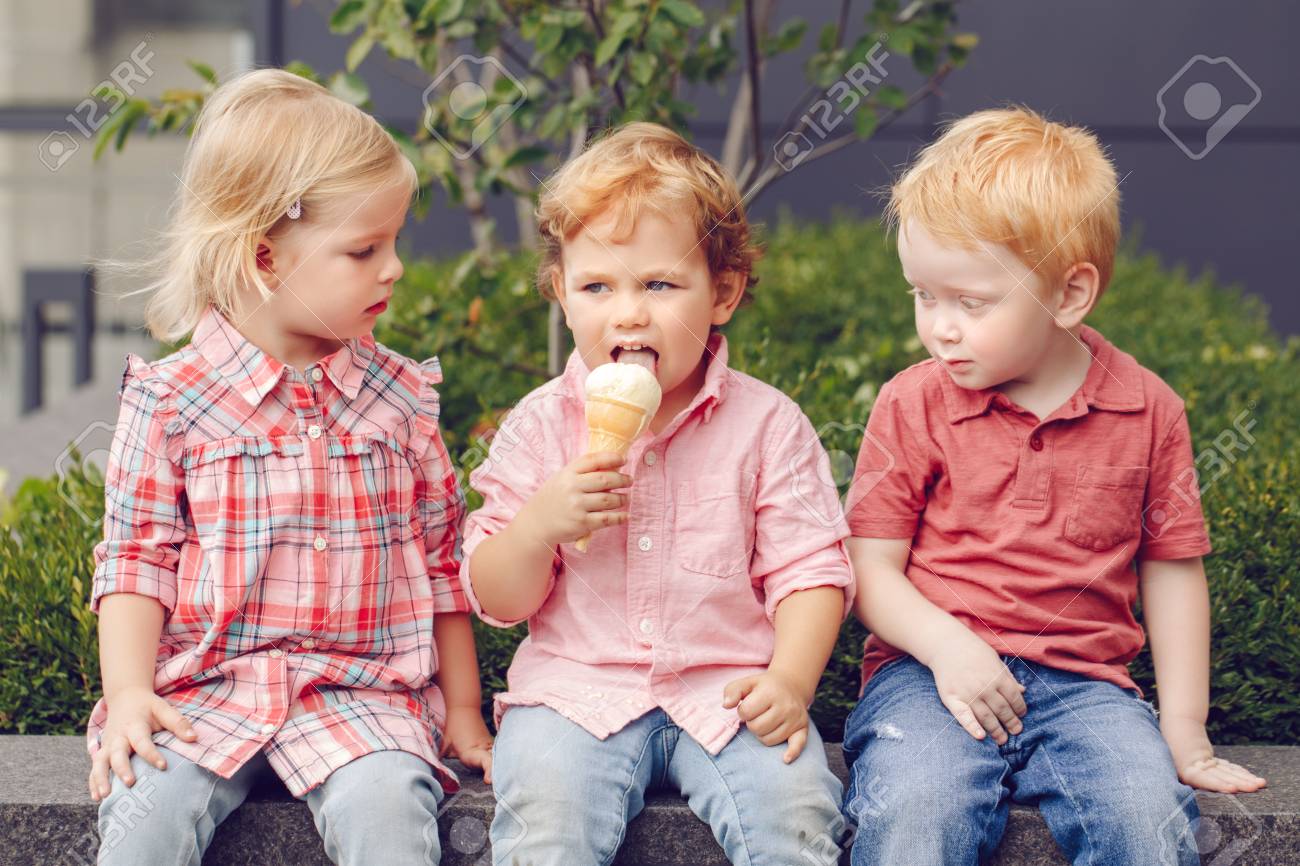 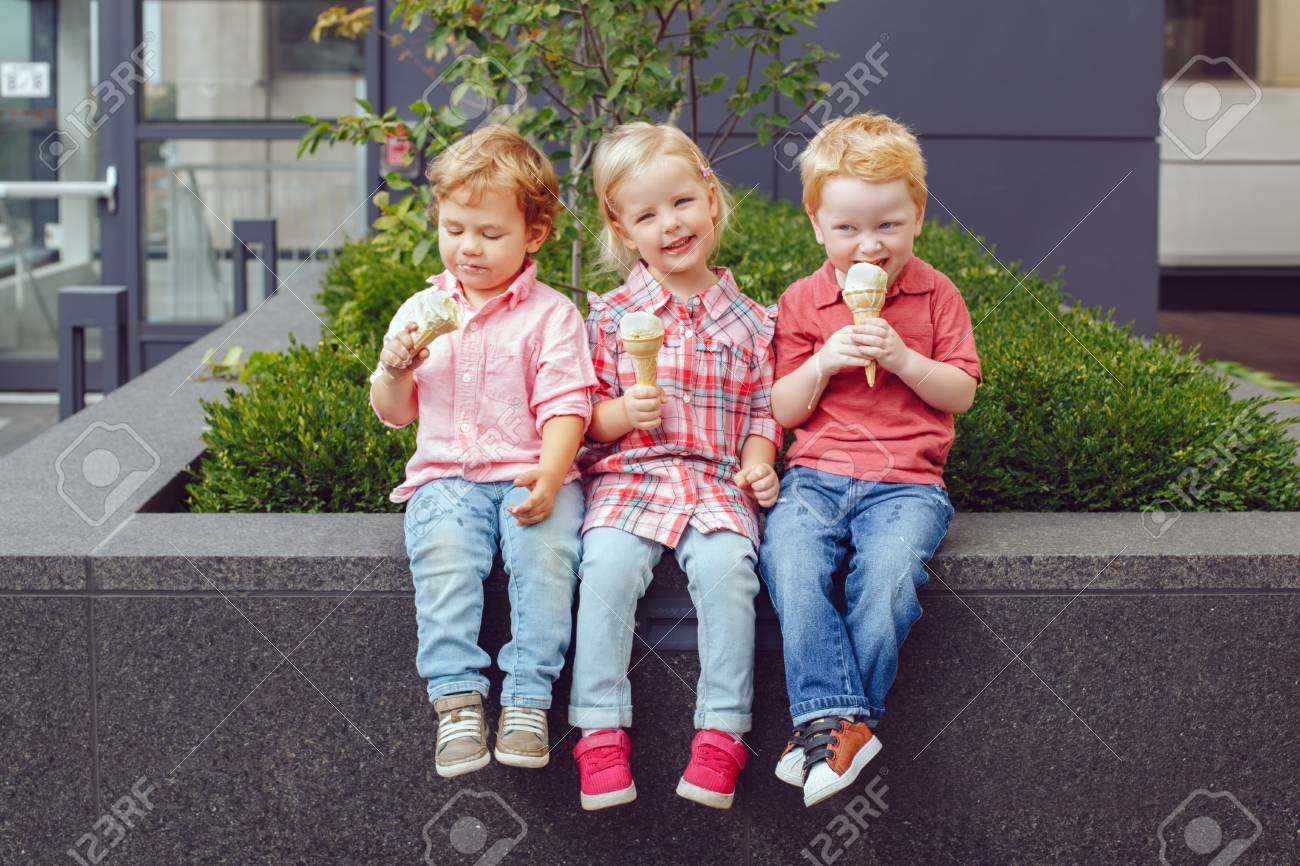